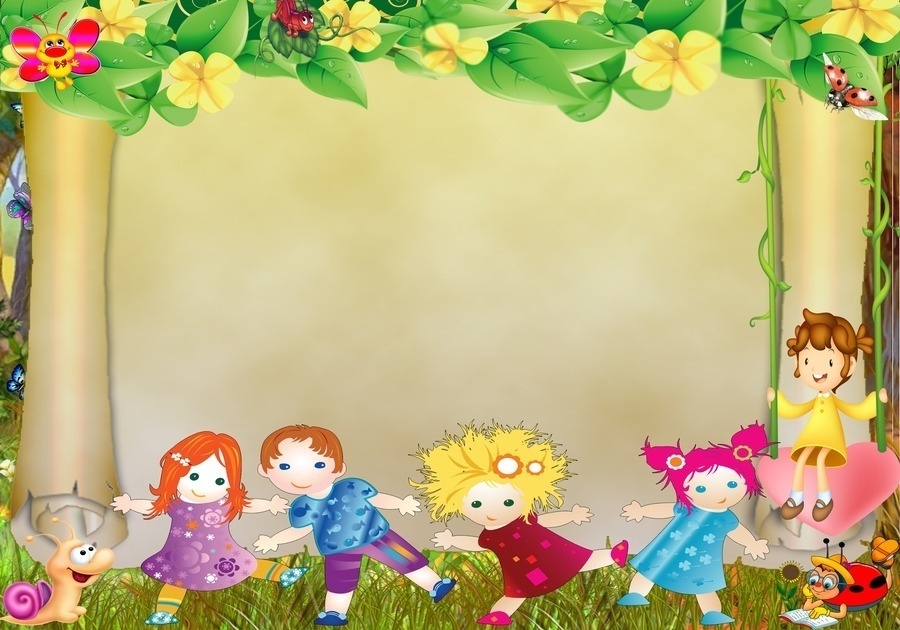 Проектная деятельность 
по теме
« Моя  безопасность»
во второй младшей группе № 2
Подготовили: Лапина Е.Н.
                                              Нечаева О.Е.
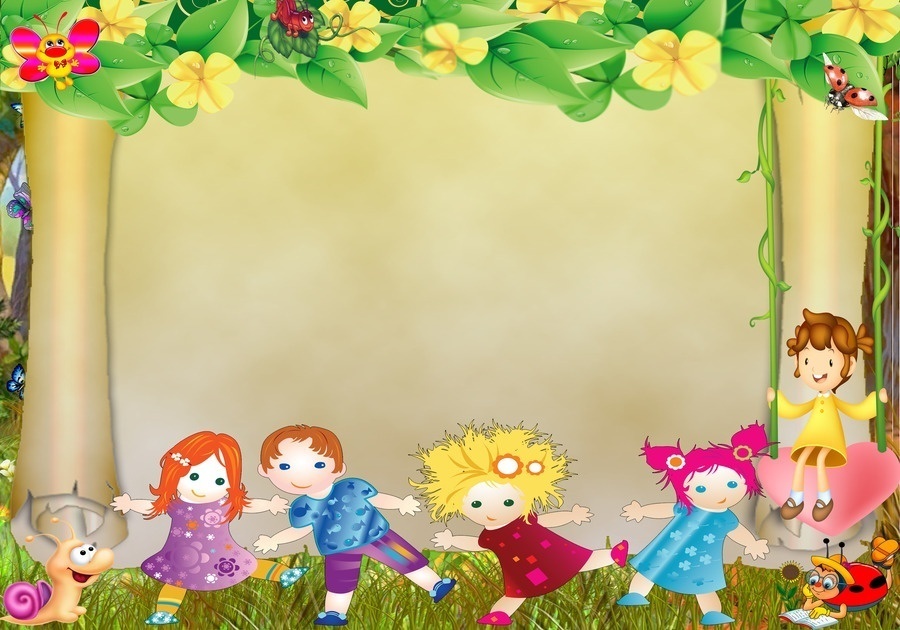 Правила поведения для воспитанных детей
Как вести, когда ты дома, 
Как общаться с незнакомым,
Как пожара избежать,
В общем, друг, спеши все знать!
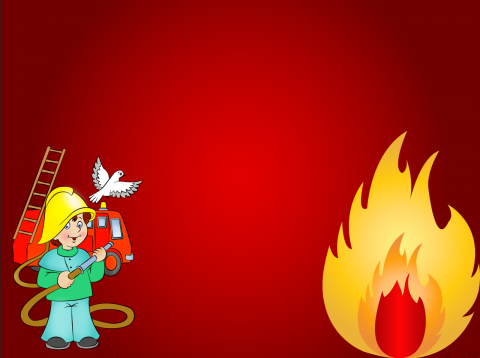 «О правилах важных –пожароопасных!»
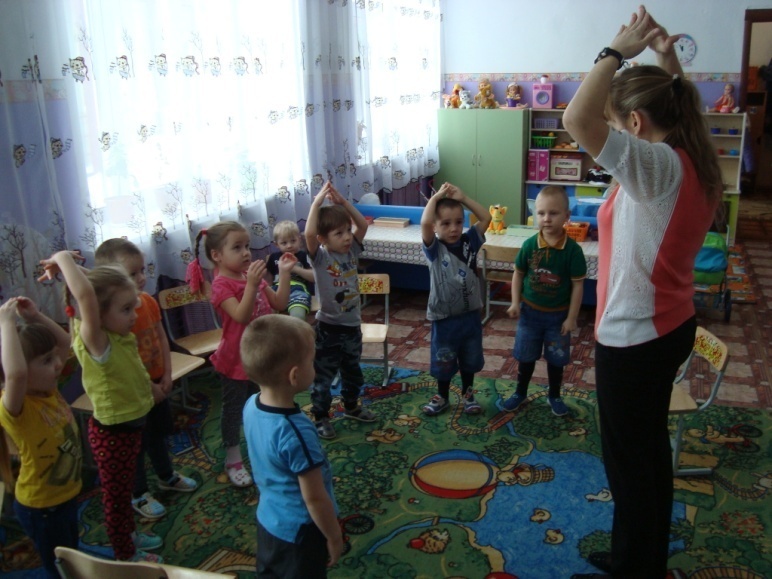 Тили бом, тили бом !
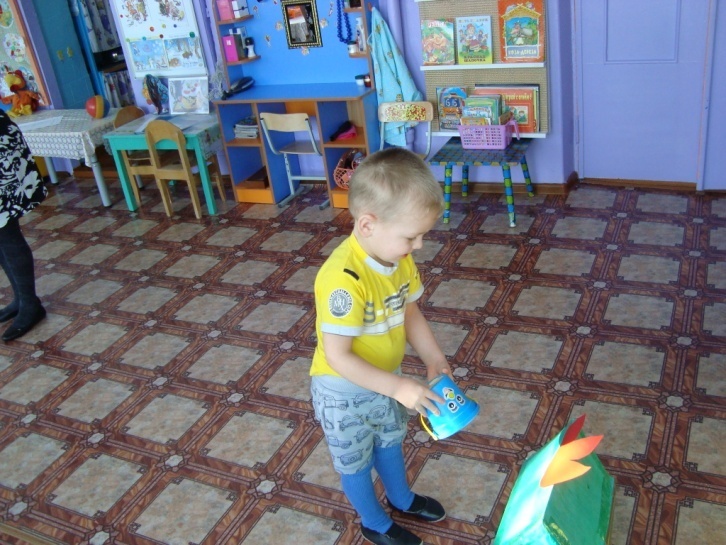 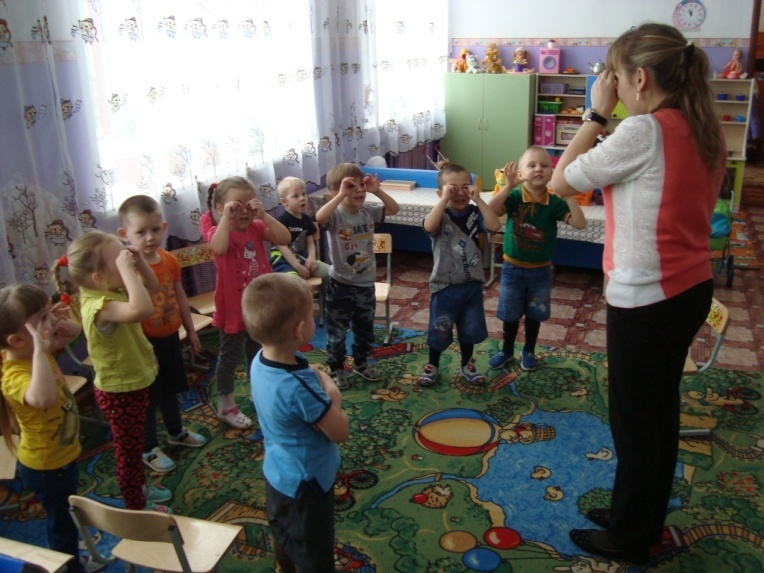 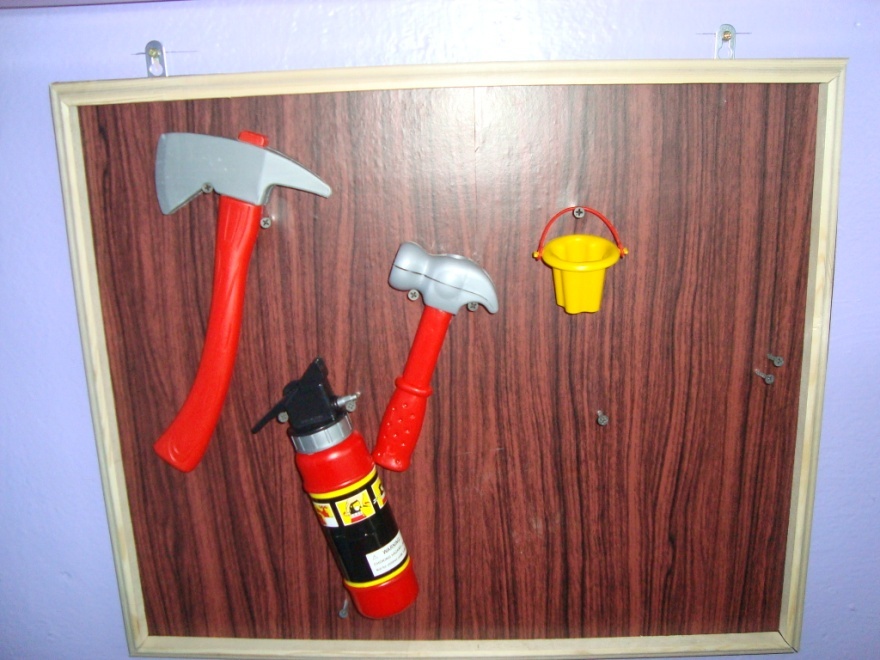 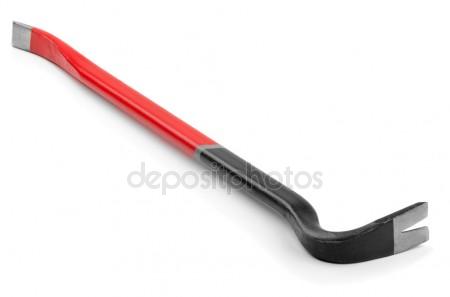 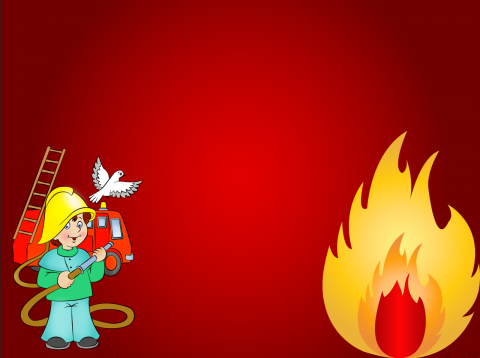 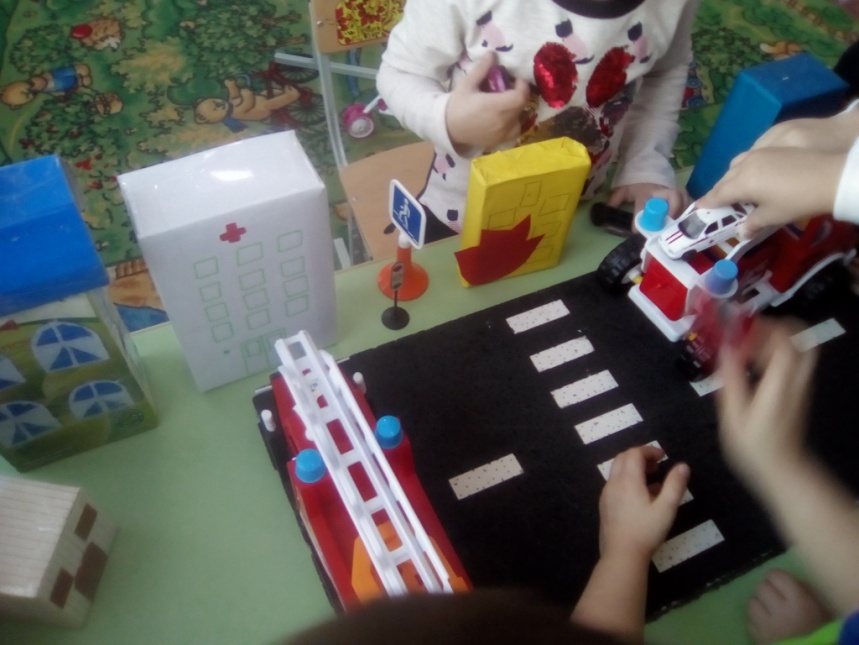 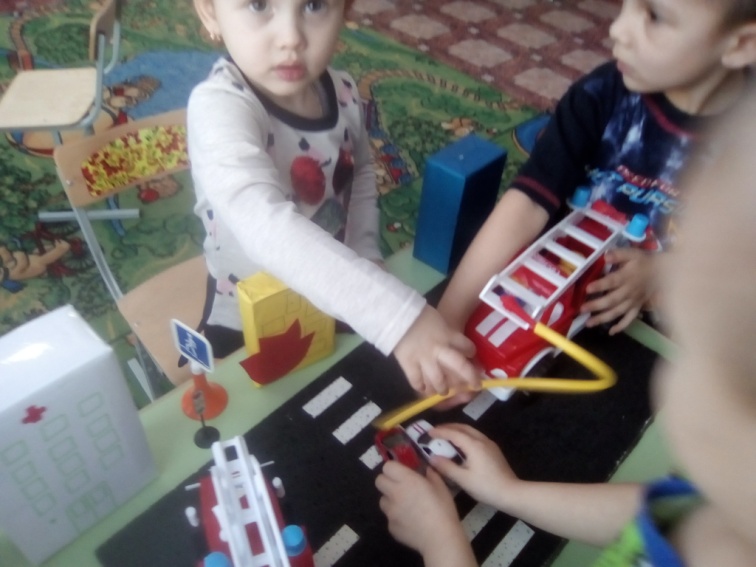 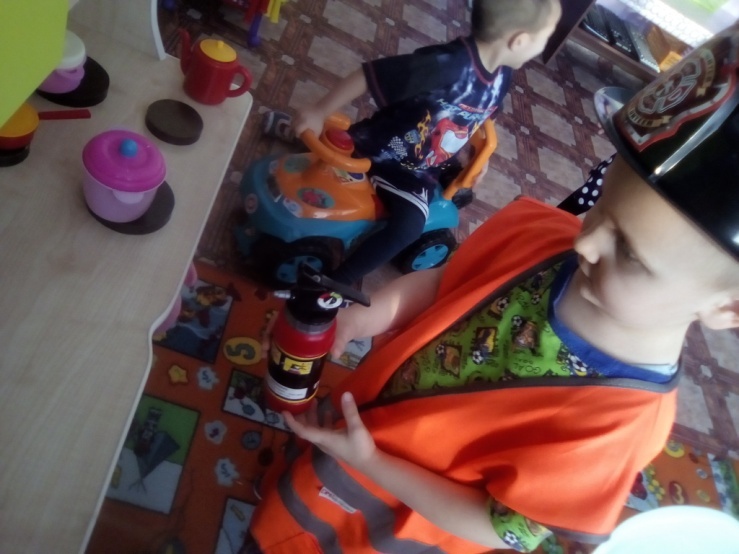 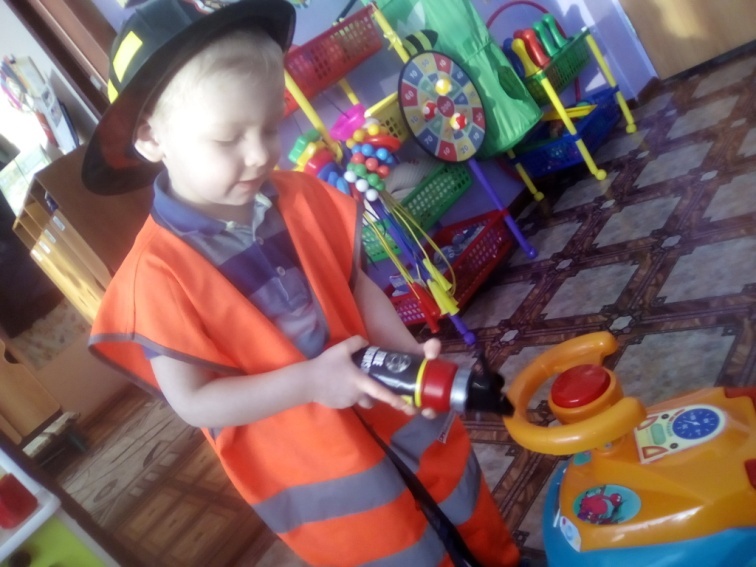 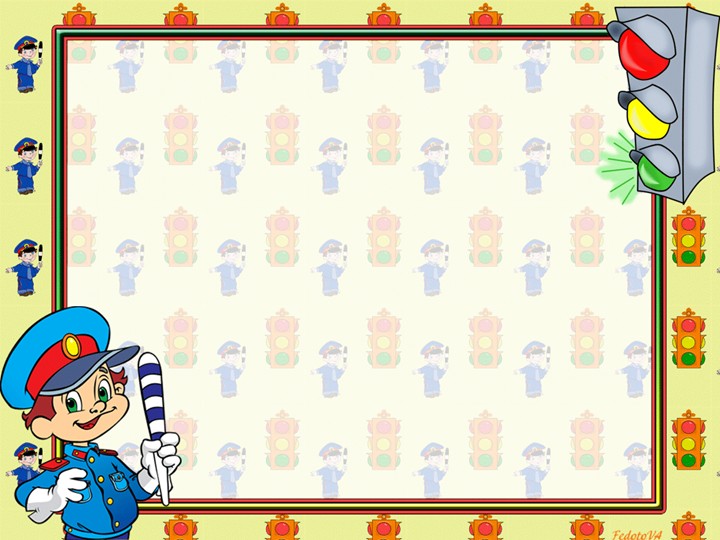 «Правила движения мы узнали – на дороге внимательными стали»
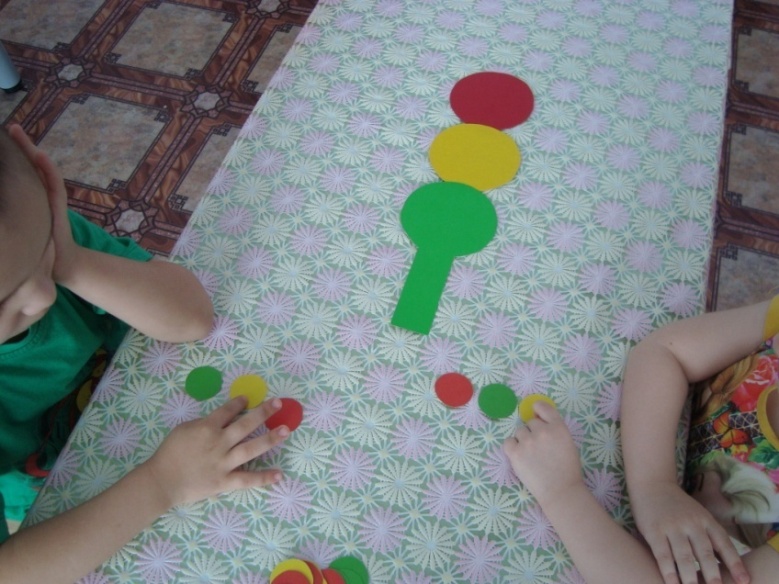 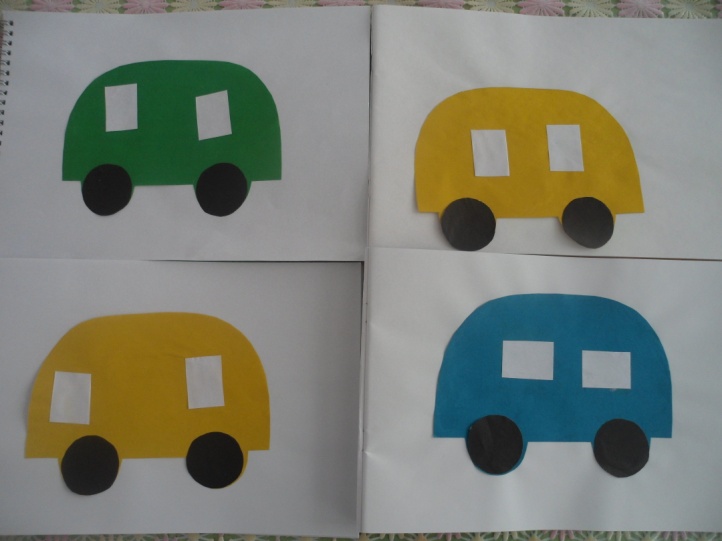 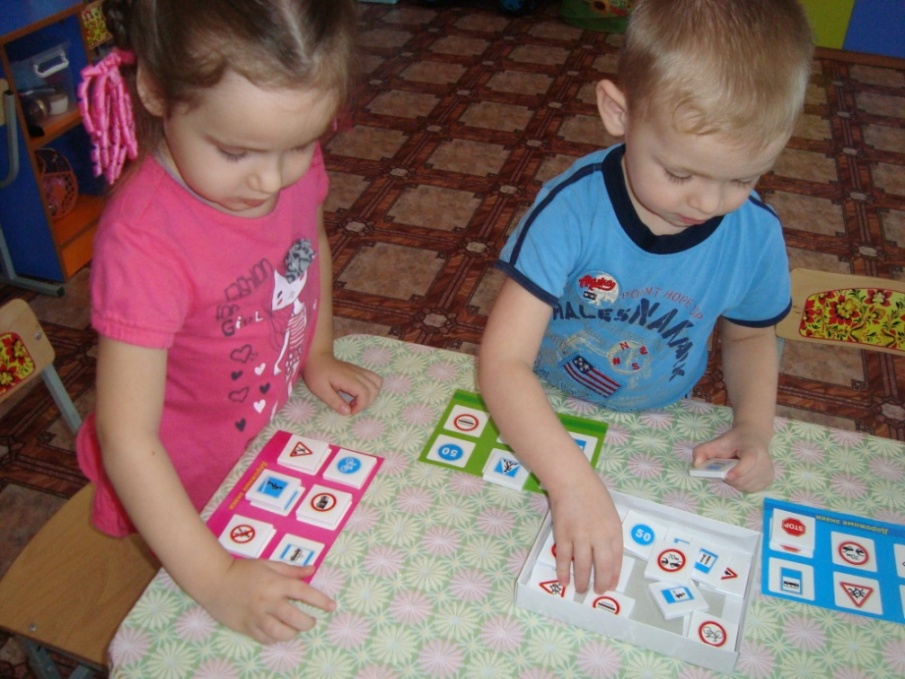 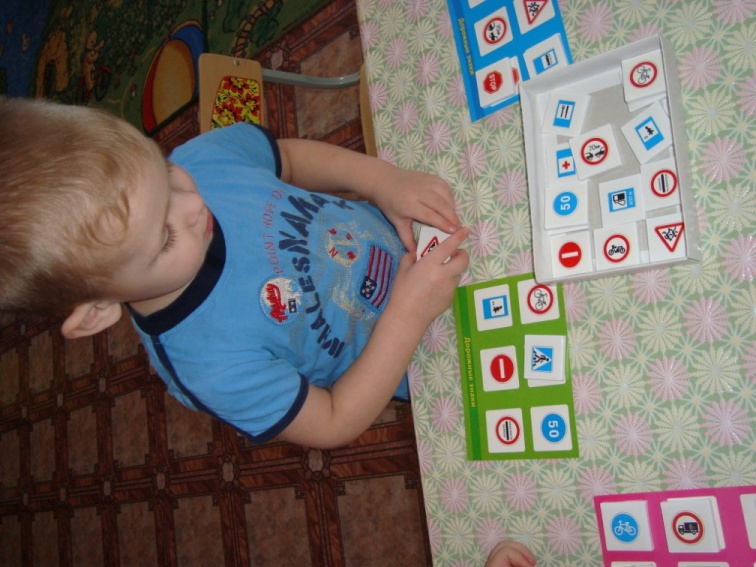 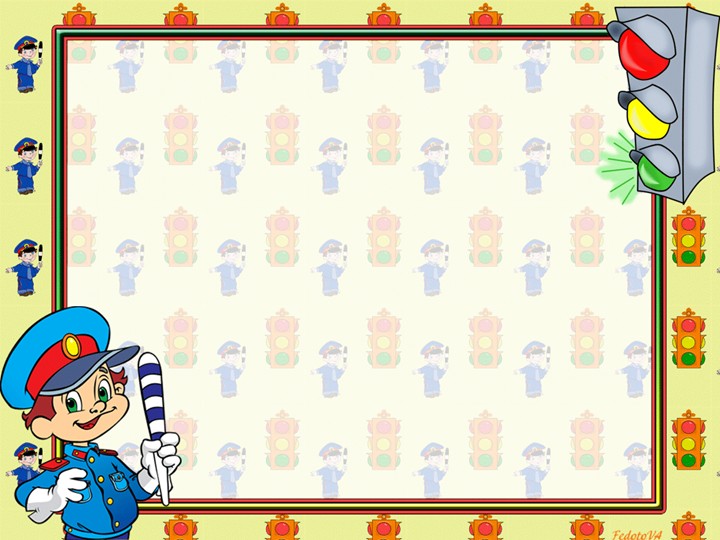 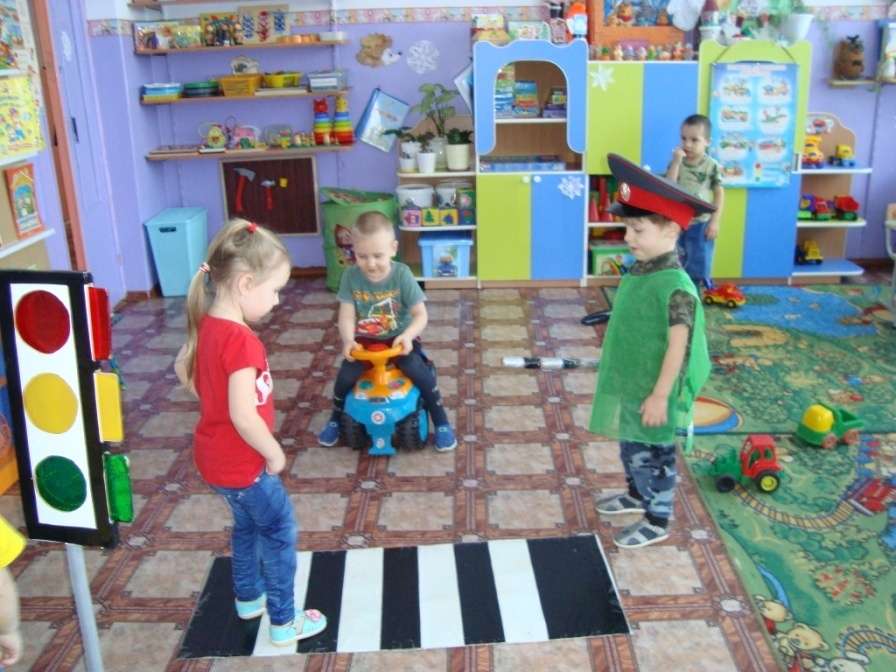 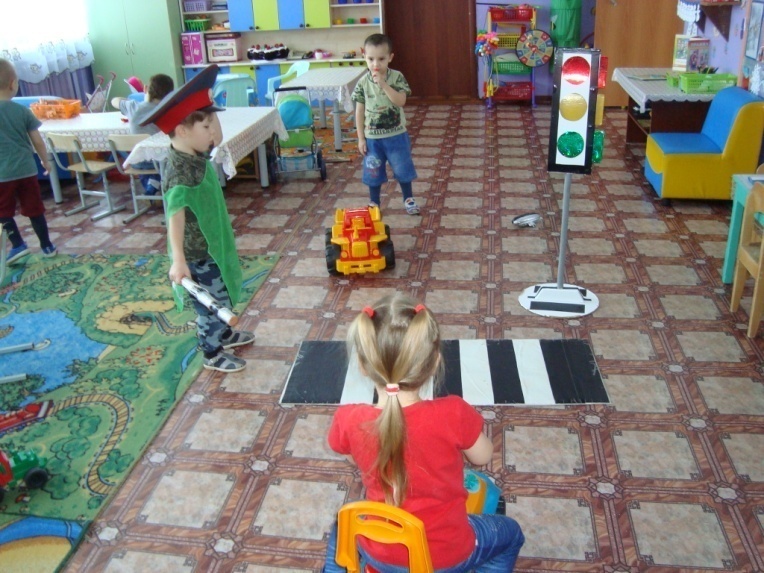 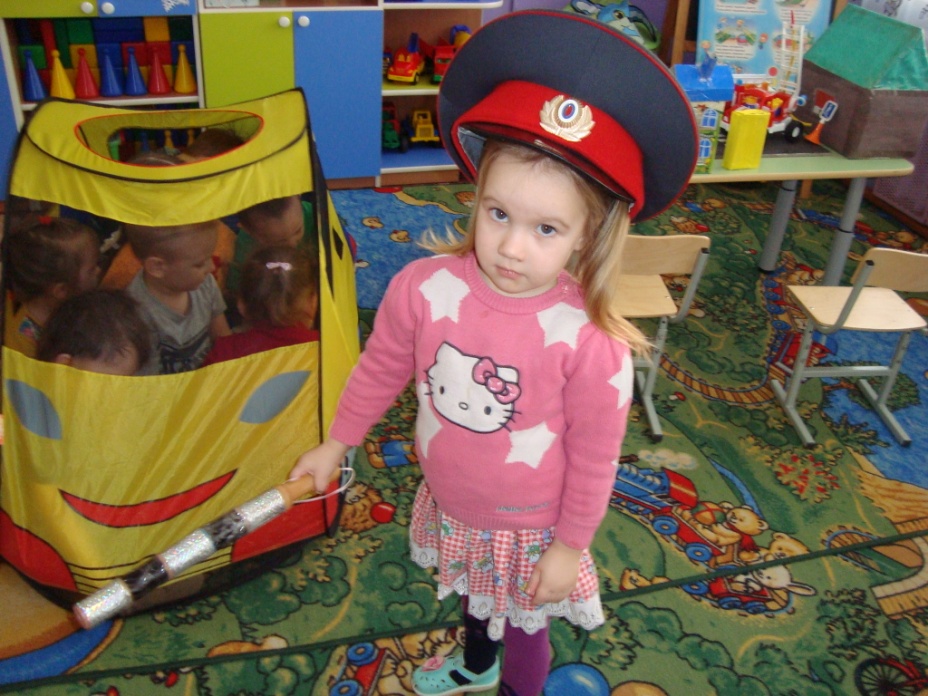 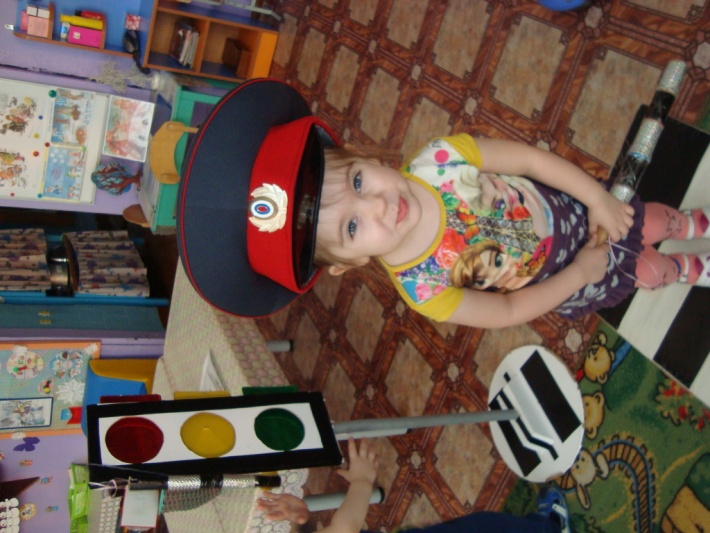 «Безопасность дома – острые предметы, на улице – незнакомец»
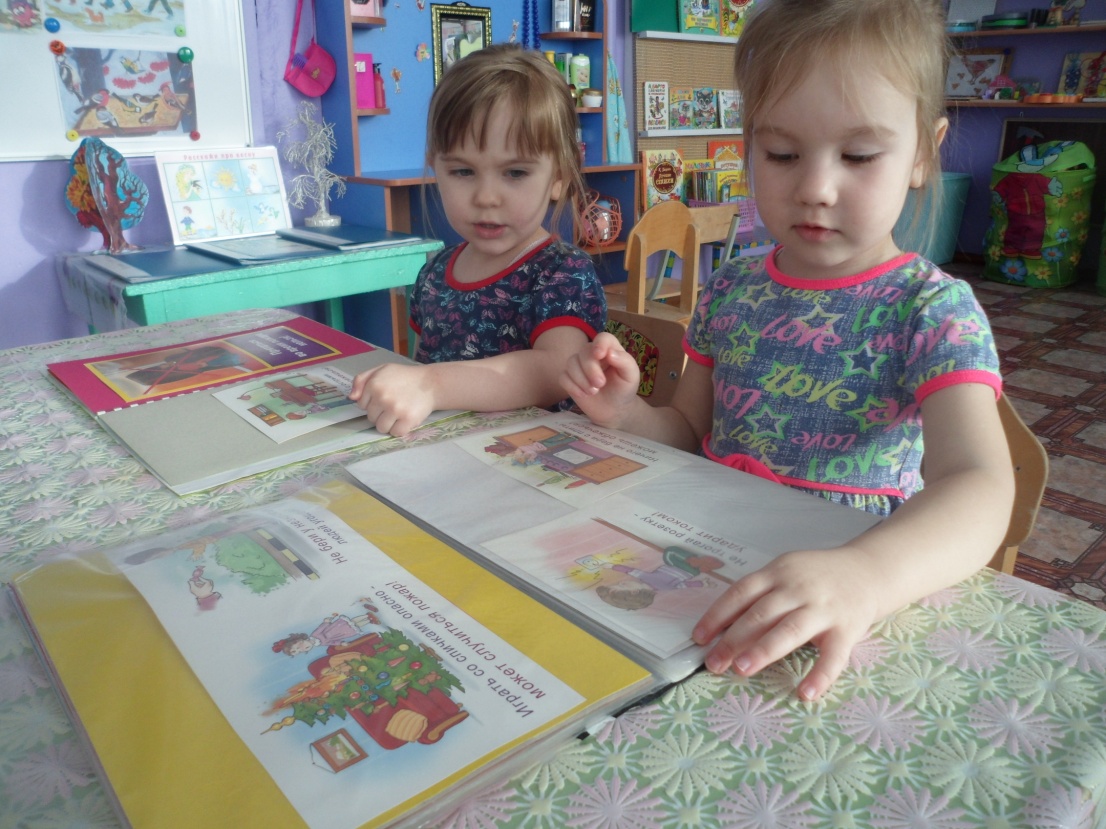 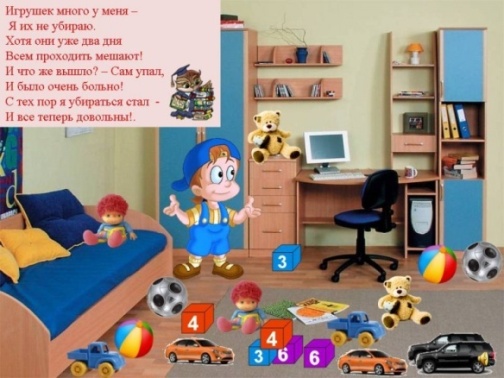 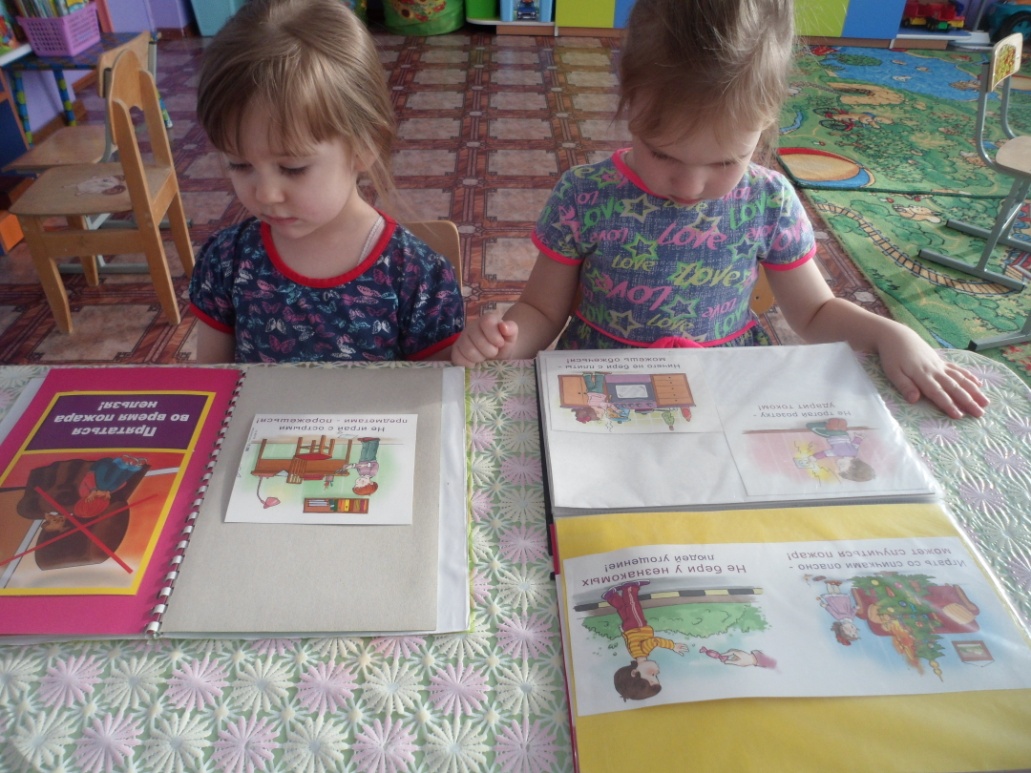 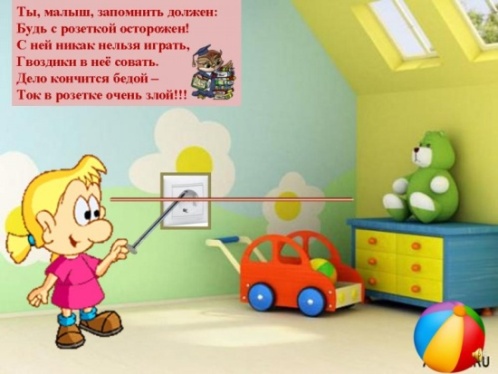 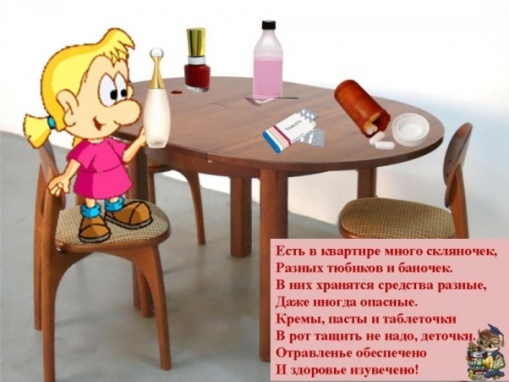 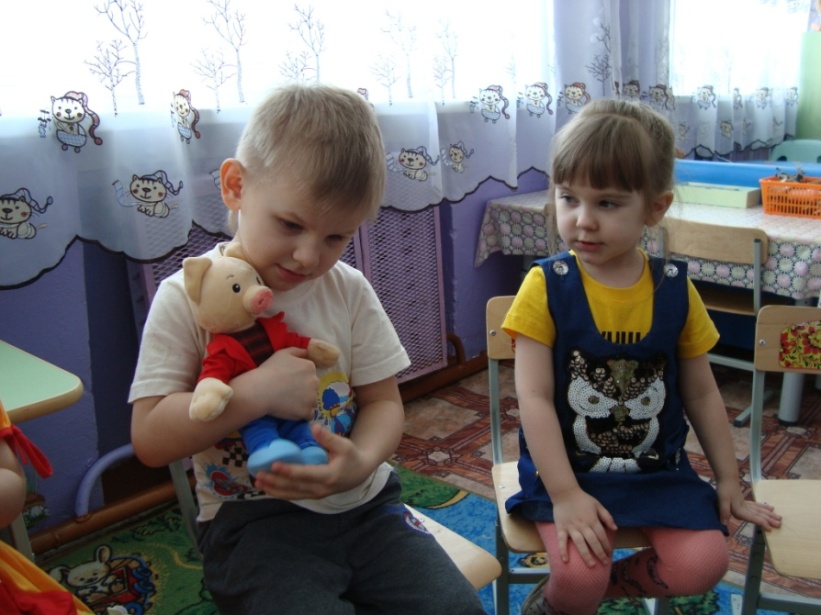 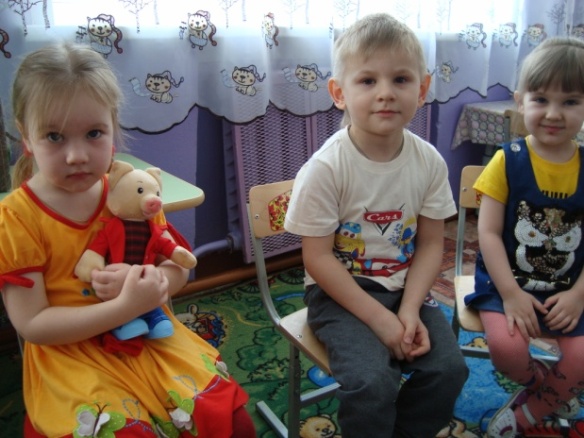 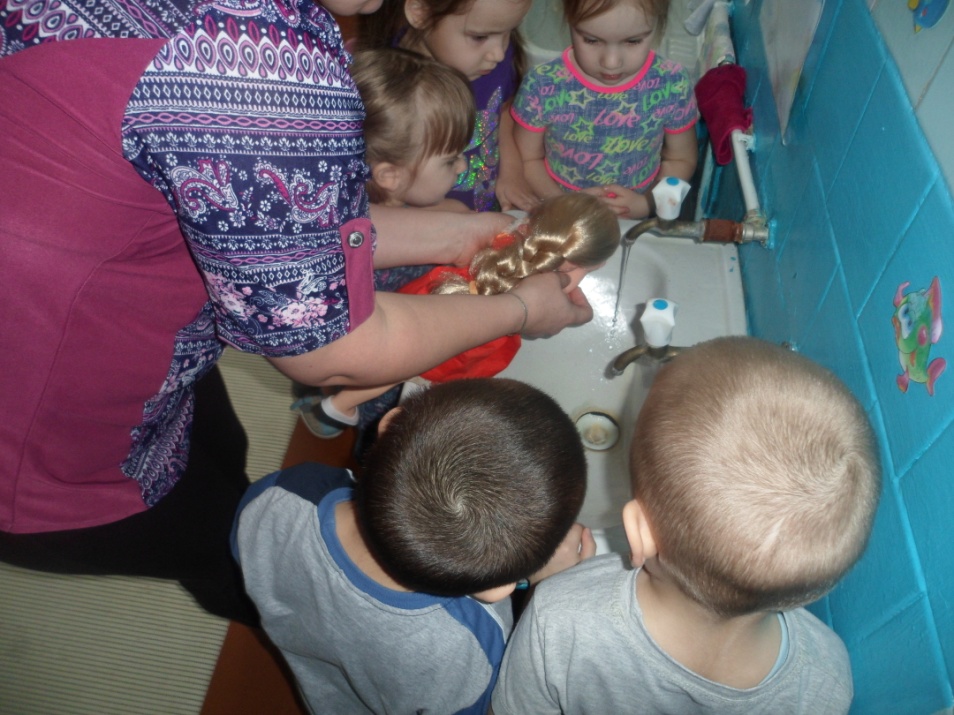 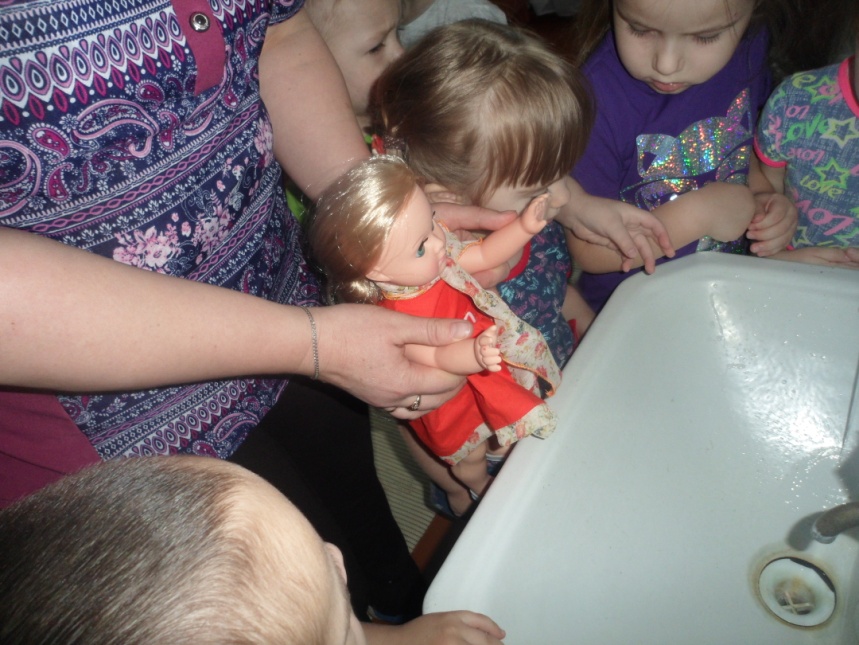 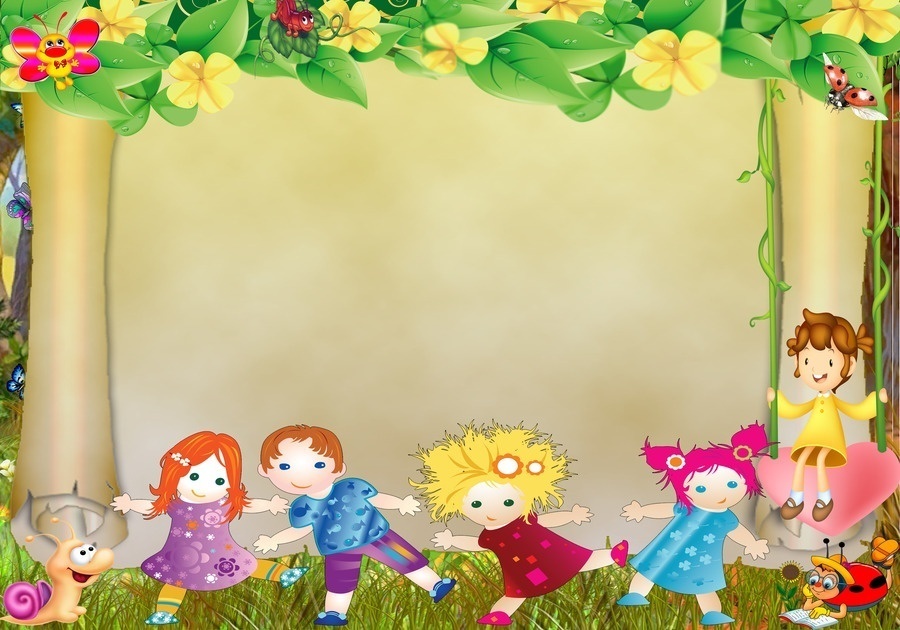 «Мир вокруг нас»
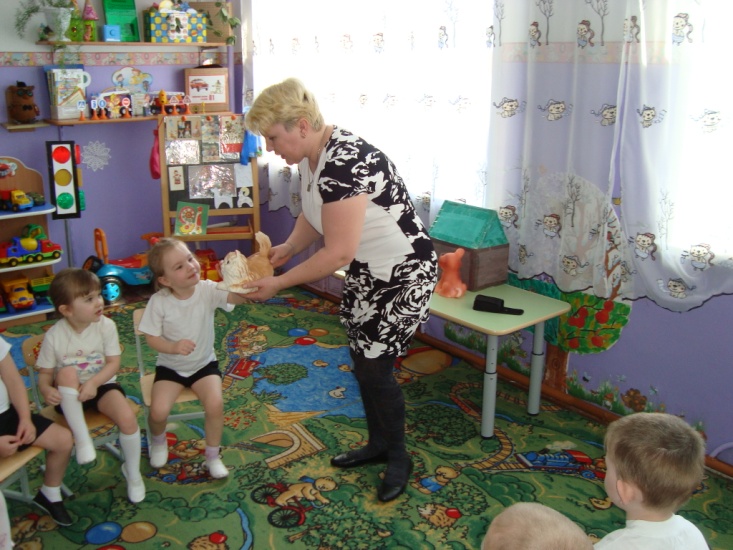 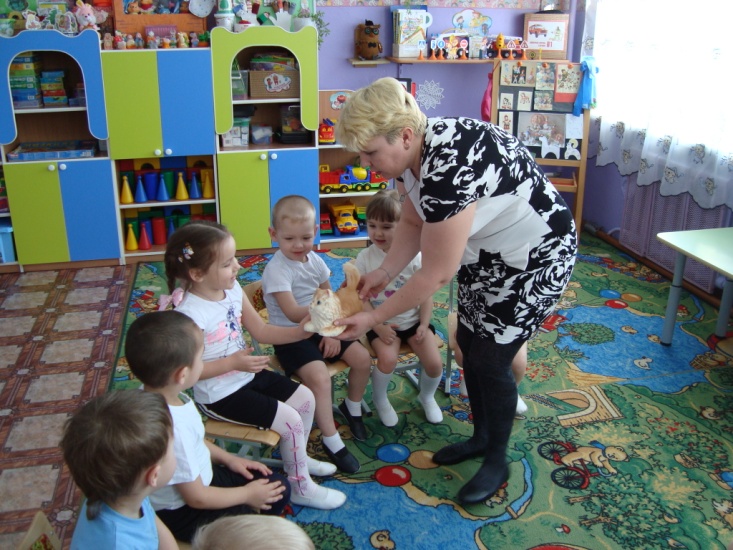 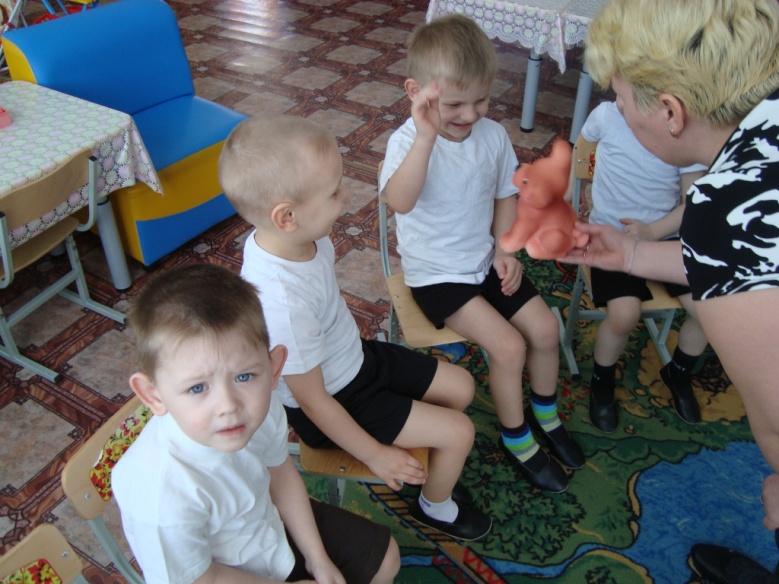 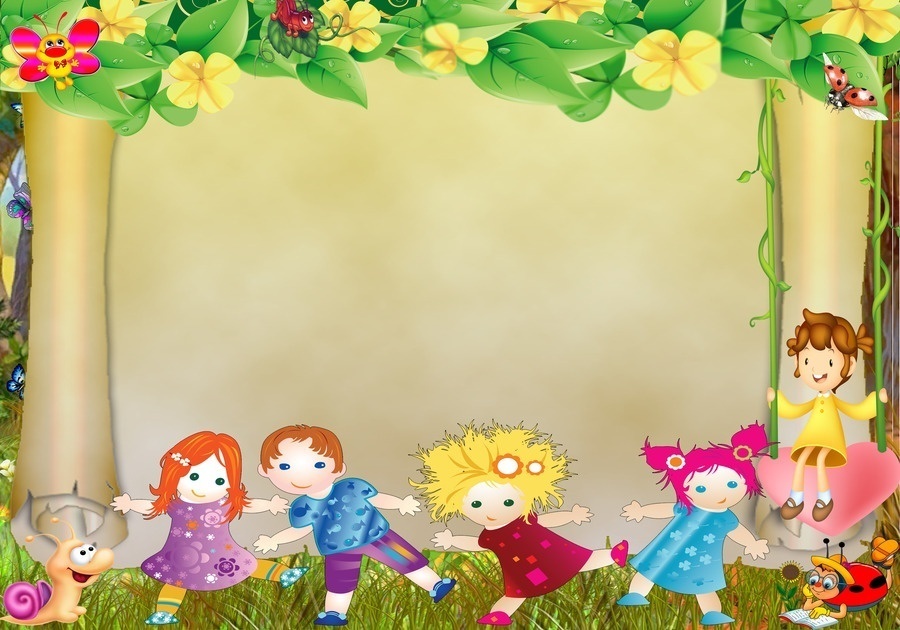 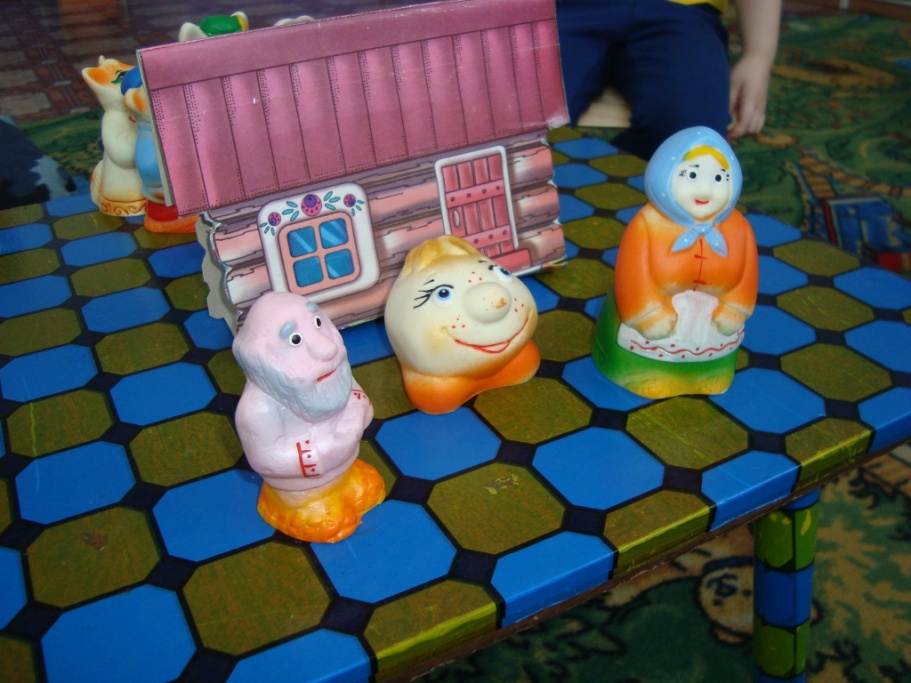 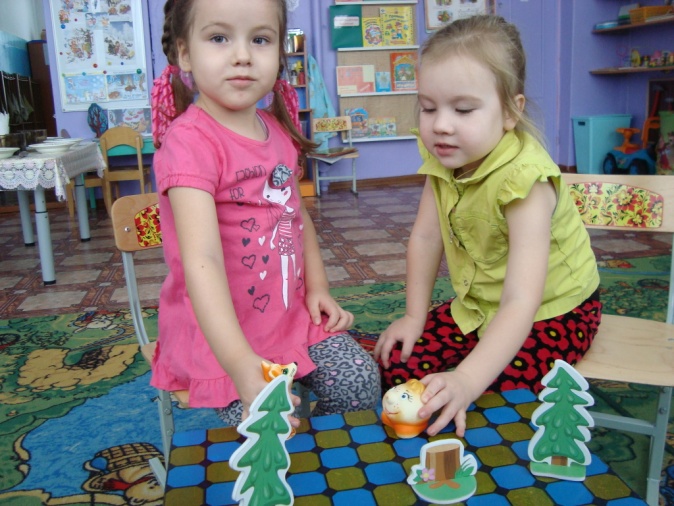 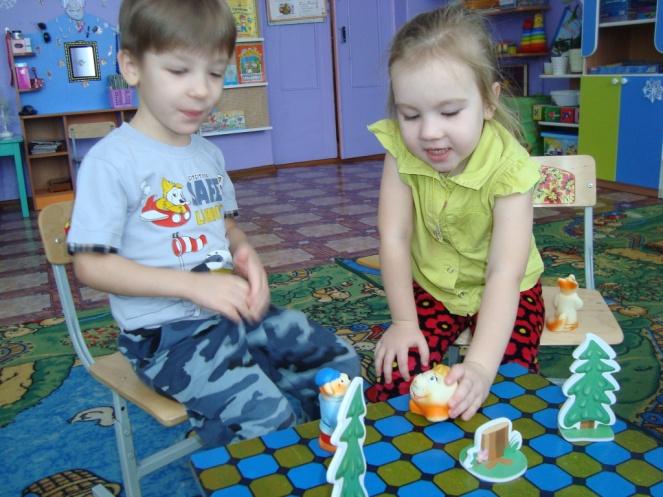 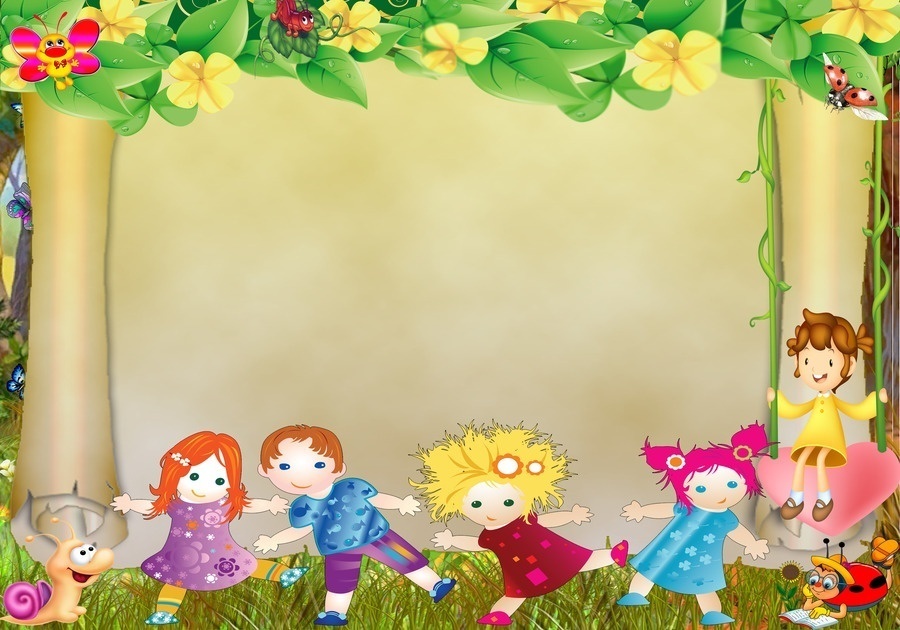 Развлечение
Спортивная эстафета 
«Я б в пожарные пошёл!»
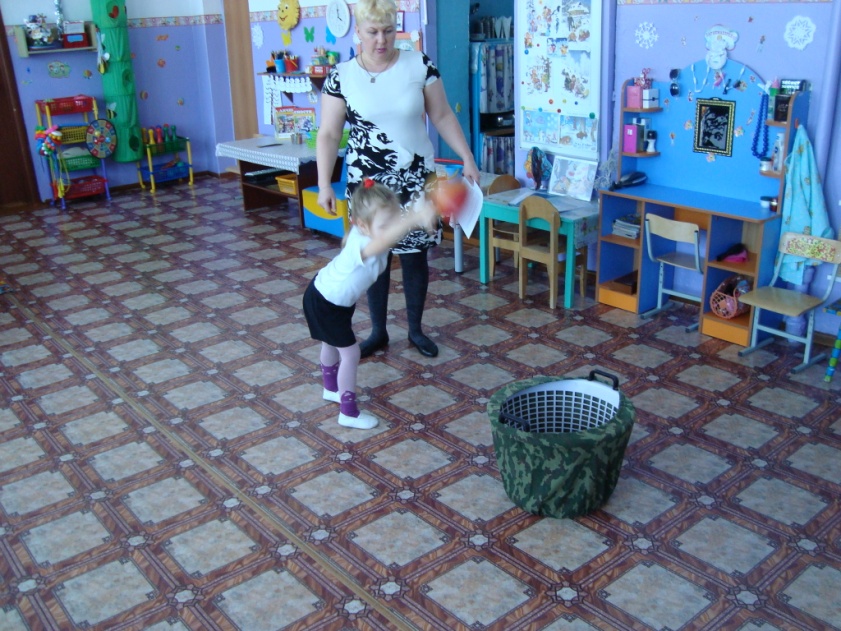 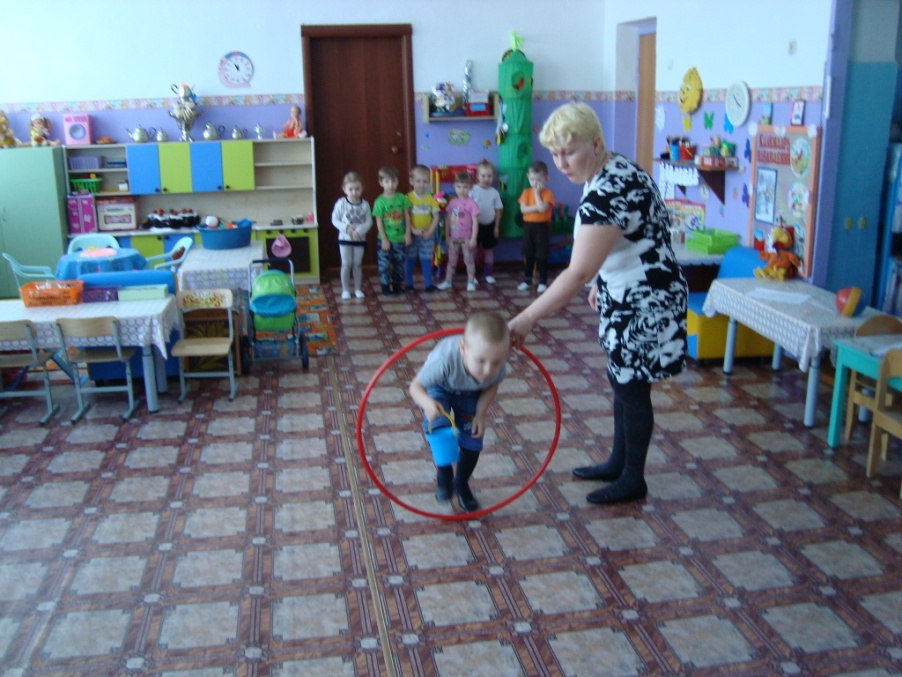 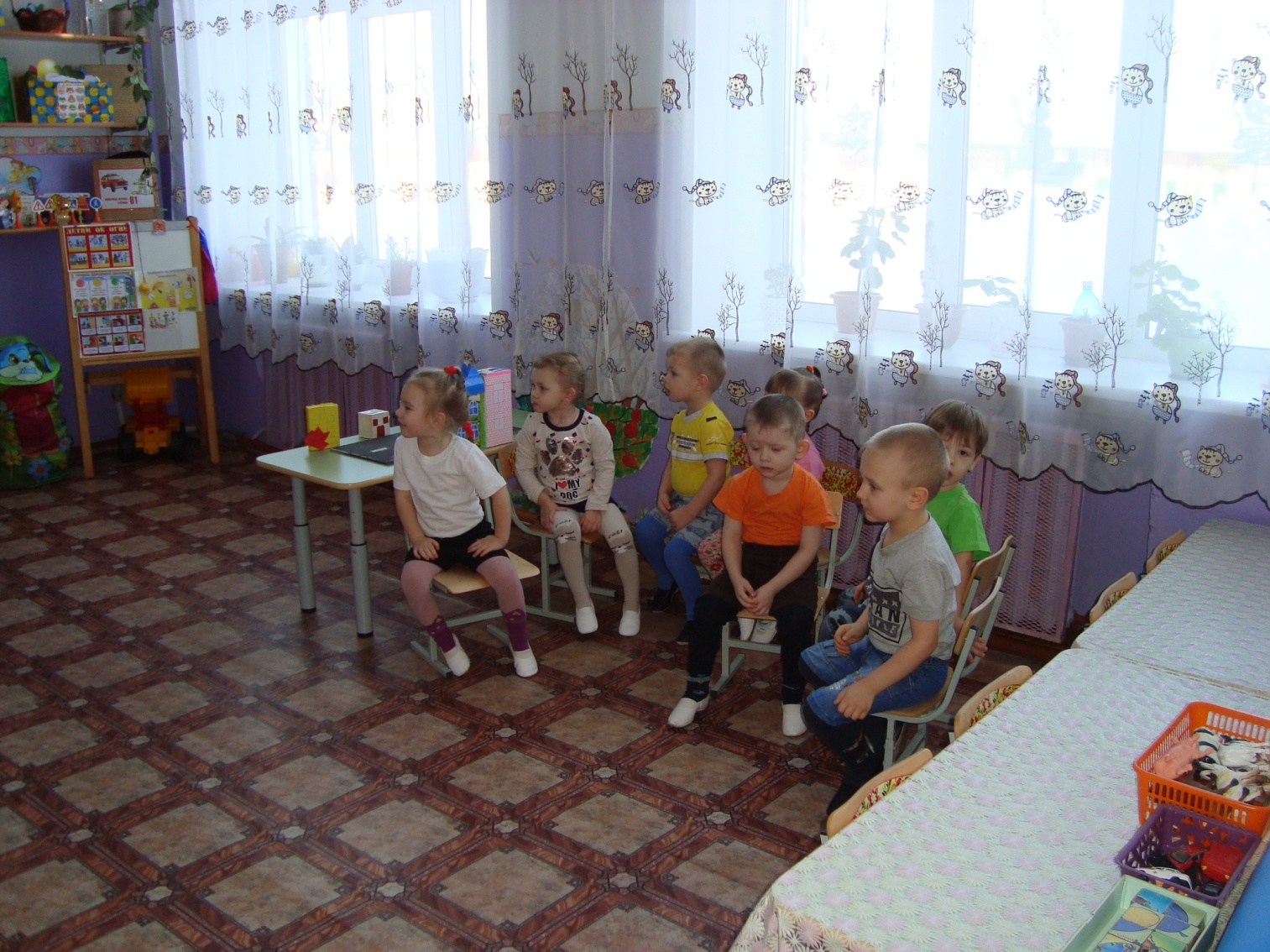 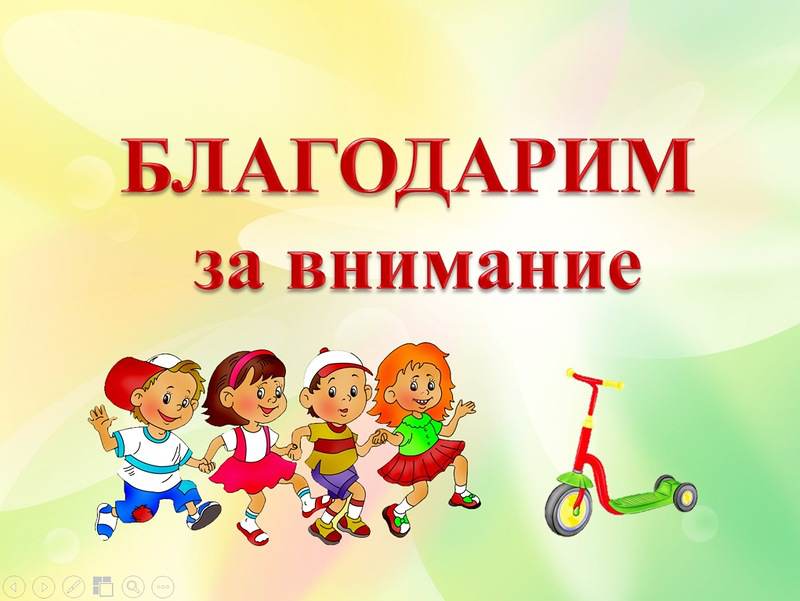